Vol.4 No.2, Desember 2011                               ISSN : 1979-8598
JURNAL ILMIAHBina EDUKASIKeguruan, Ilmu Pendidikan dan Pengajaran
Tes Persiapan Ujian Semester pada Buku Pelajaran Bahasa 
 
Hastari Mayrita

Strategi Permainan Bahasa dalam Meningkatkan Keterampilan Membaca Permulaan di Sekolah Dasar
 
Ayu Puspita Indah Sari 

Model Pembelajaran Yang Efektif dengan Menggunakan Metode Evaluasi Kartu   
 
Diana dan Sri Rachamawati 

Pembelajaran Kontekstual Terhadap Pemahaman Konsep Mahasiswa pada Mata Kuliah Analisis Sistem Informasi
 
Nyimas Sopiah

Implementasi Metode Pembelajaran Berbasis Gaya Belajar Mahasiswa pada Mata Kuliah Kewirausahaan (Studi Kasus Program Studi Teknik Informatika) 
 
Emigawaty
Fakultas Keguruan dan Ilmu Pendidikan Universitas Bina Darma
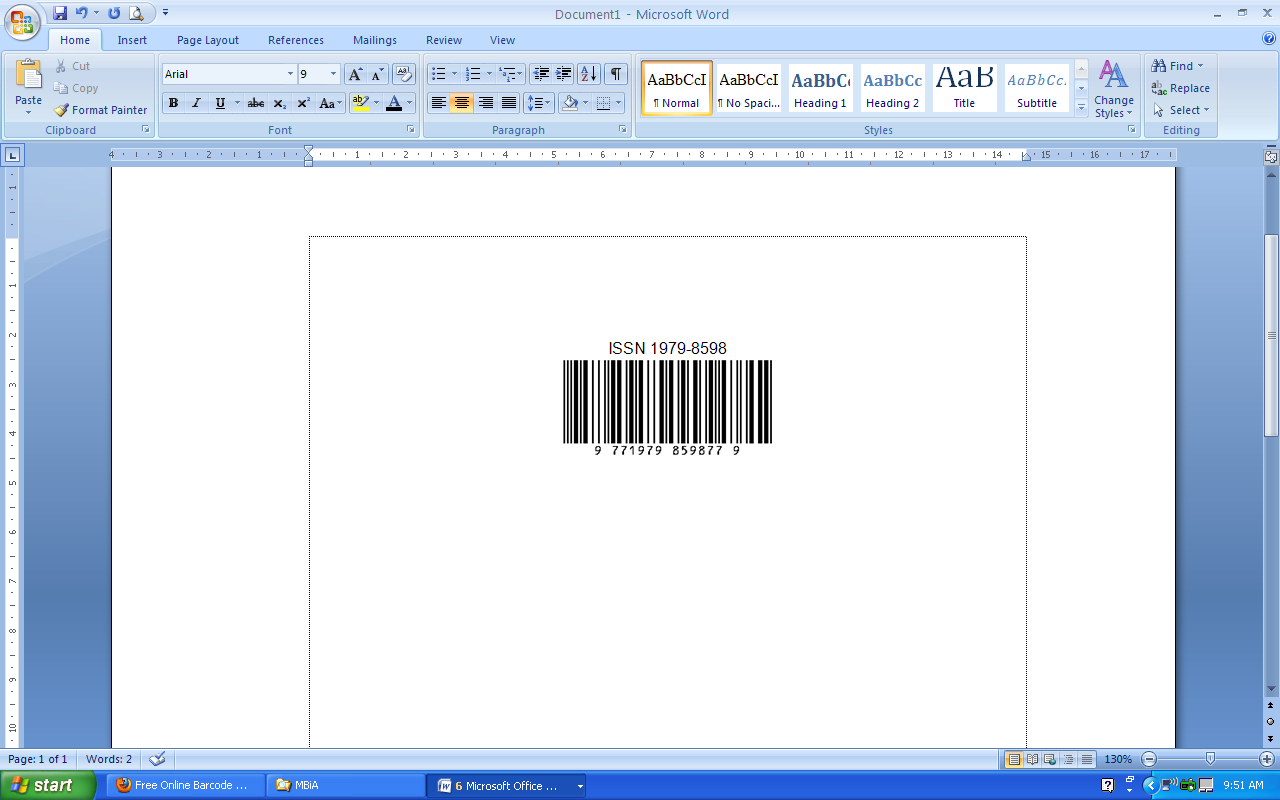